CHÀO MỪNG CÁC EM 
ĐẾN VỚI TIẾT HỌC
BÀI TẬP CUỐI CHƯƠNG I
NỘI DUNG BÀI HỌC
Củng cố kiến thức
Luyện tập
Vận dụng
3
I. CỦNG CỐ KIẾN THỨC
HOẠT ĐỘNG NHÓM
Tổng hợp kiến thức theo nội dung của mỗi nhóm thành sơ đồ tư duy vào giấy A1.
CÁC NHÓM CỦA TỔ 1: TẬP HỢP Q CÁC SỐ HỮU TỈ
Khái niệm số hữu tỉ.
Thứ tự trong tập hợp số hữu tỉ.
Biểu diễn số hữu tỉ trên trục số.
Số đối của một số hữu tỉ.
So sánh các số hữu tỉ.
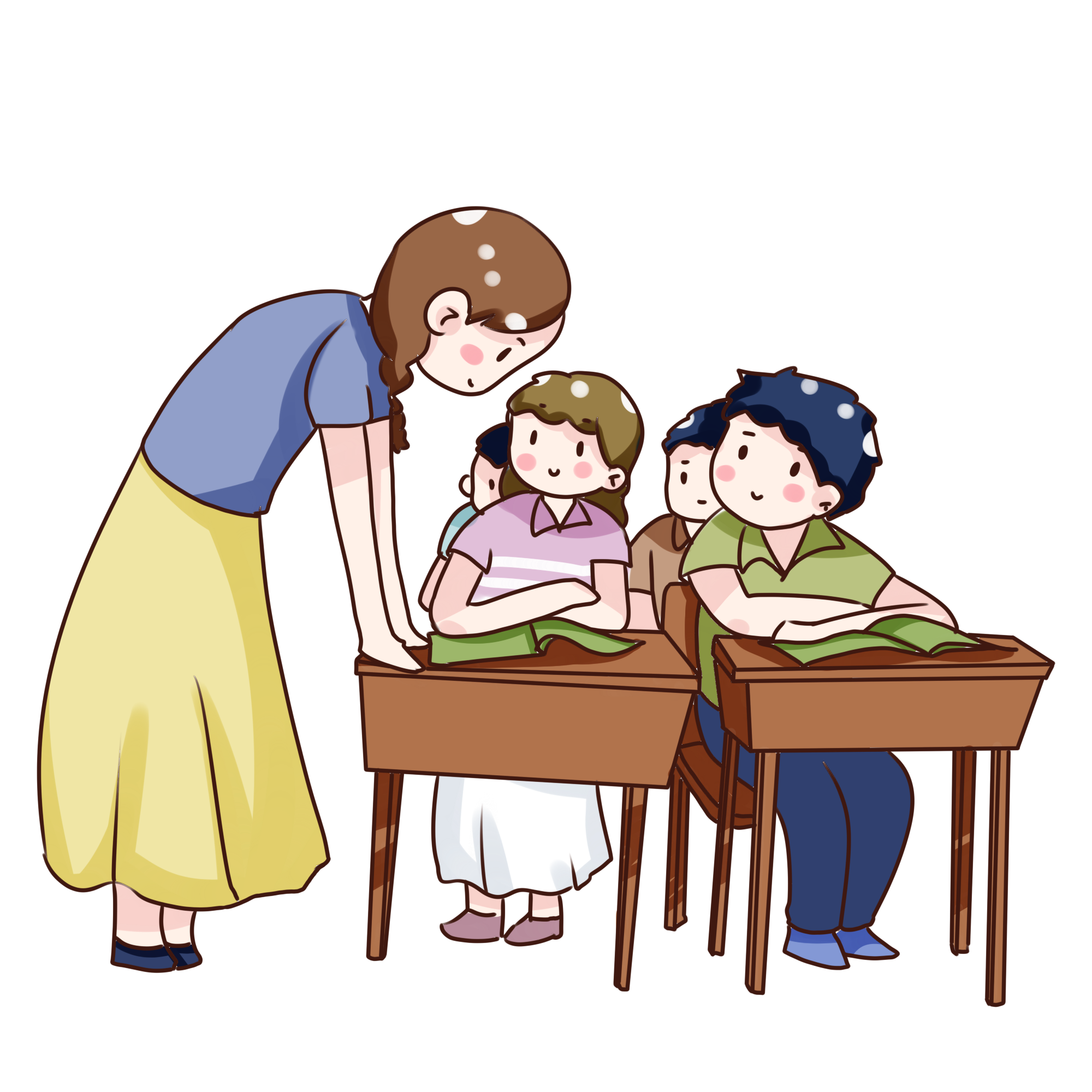 CÁC NHÓM CỦA TỔ 2: CÁC PHÉP TÍNH VỚI SỐ HỮU TỈ
Cộng, trừ hai số hữu tỉ 
Tính chất của phép cộng số hữu tỉ 
Quy tắc chuyển vế
Quy tắc nhân, chia hai số hữu tỉ.
Tính chất của phép nhân số hữu tỉ.
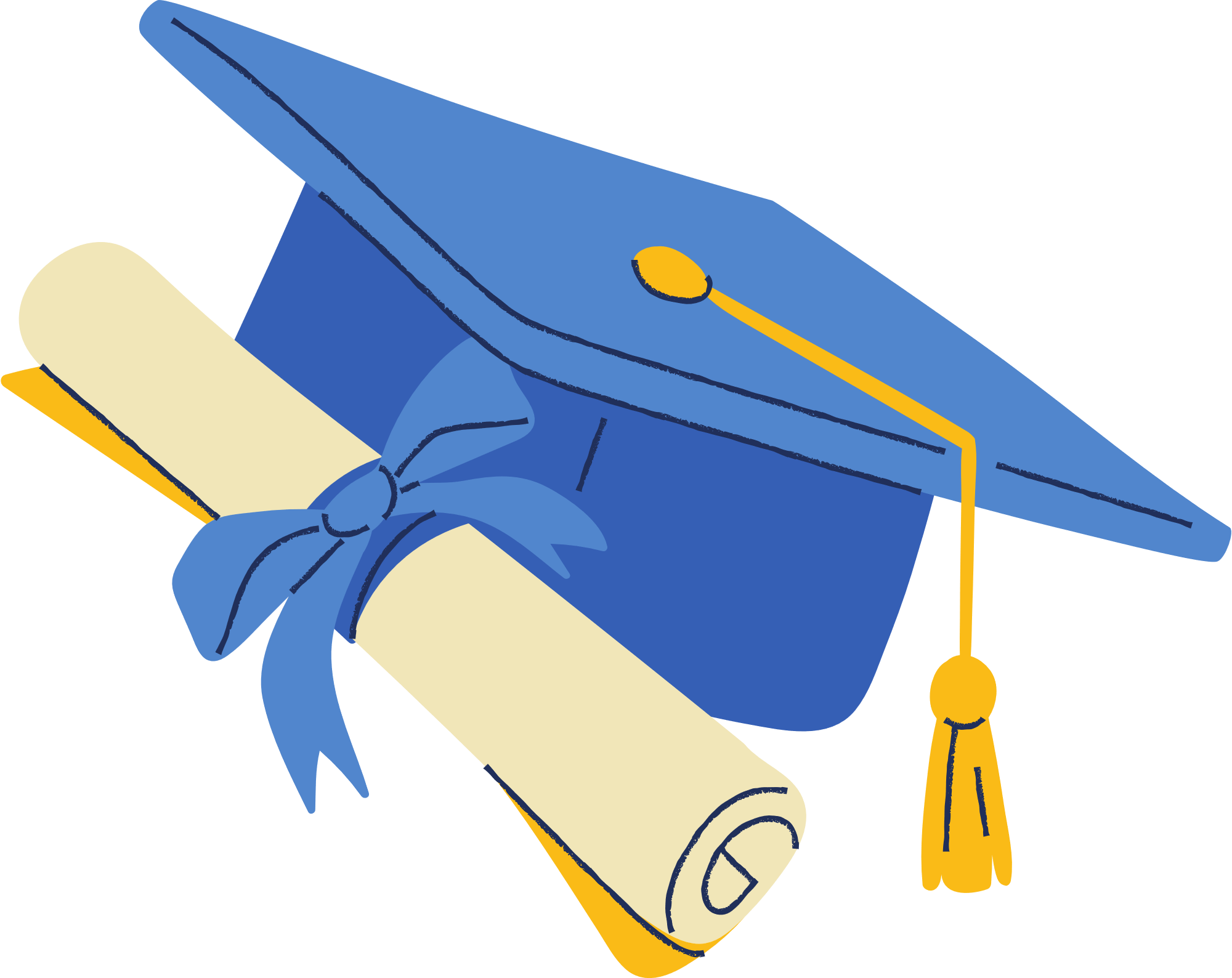 TỔ 3: LUỸ THỪA VỚI SỐ MŨ TỰ NHIÊN CỦA MỘT SỐ HỮU TỈ
Phép tính lũy thừa với số mũ tự nhiên 
Tích và thương của hai lũy thừa cùng cơ số
Lũy thừa của lũy thừa
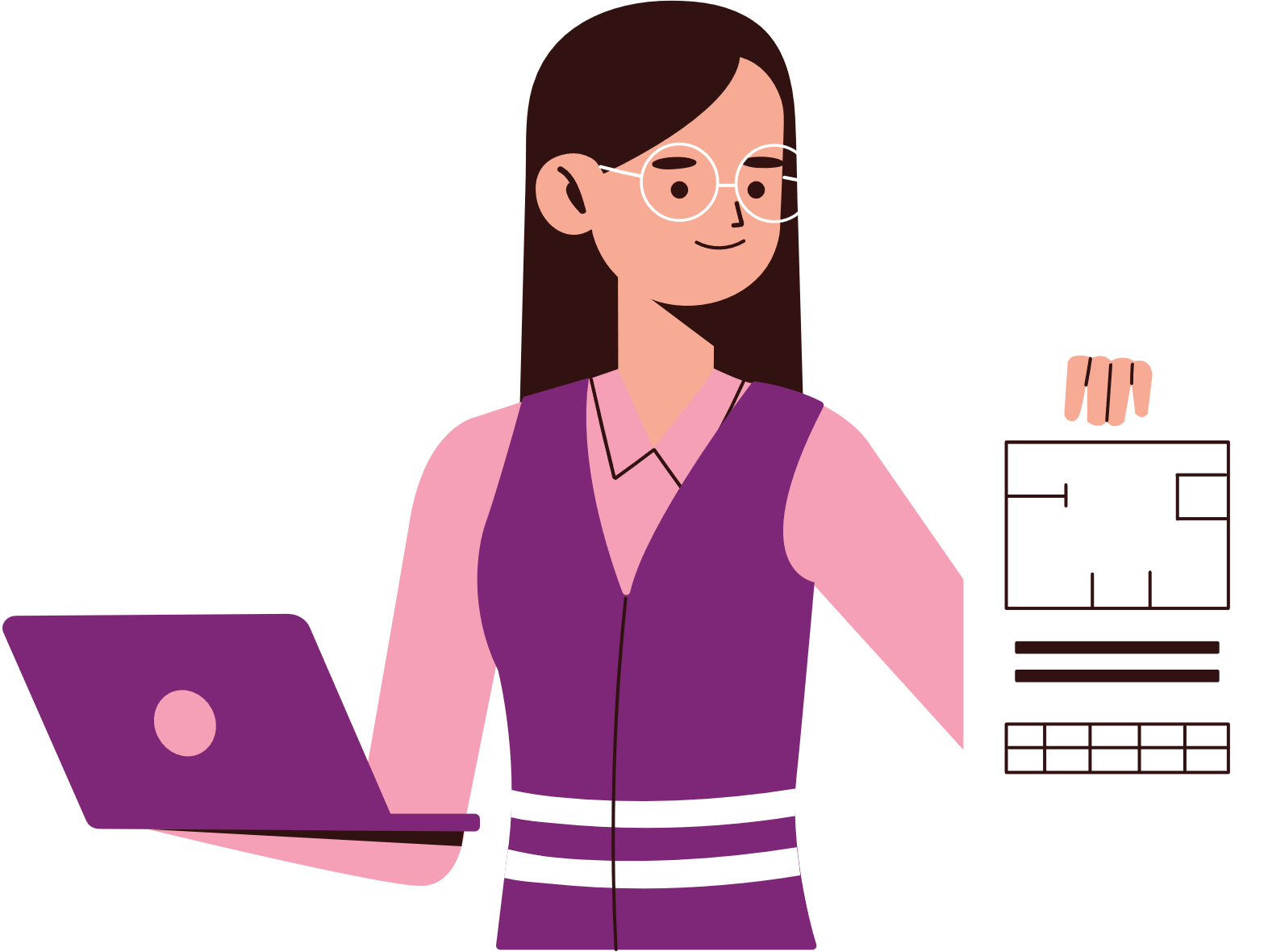 TỔ 4: THỨ TỰ THỰC HIỆN CÁC PHÉP TÍNH. QUY TẮC DẤU NGOẶC + BIỂU DIỄN THẬP PHÂN CỦA SỐ HỮU TỈ
Thứ tự thực hiện các phép tính. 
Quy tắc dấu ngoặc .
Biểu diễn thập phân của số hữu tỉ. (Số thập phân hữu hạn; Số thập phân vô hạn tuần hoàn)